Instructions on how to download Microsoft Teams
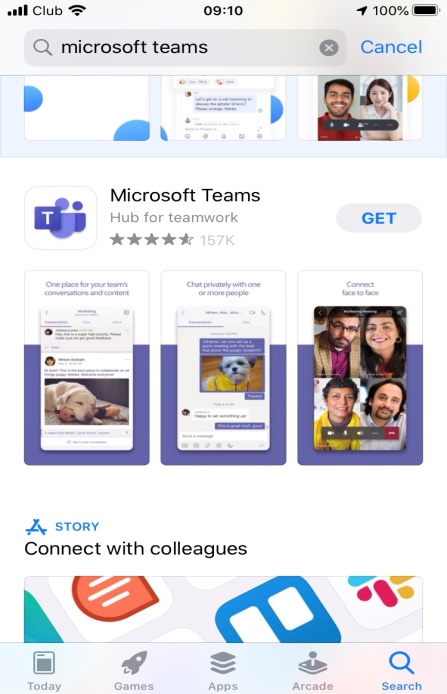 Go to your app store on your smartphone or tablet

You can download the software from your internet browser on a computer
If you do not have a Microsoft live account you will need to register and sign up for free. Create an account.
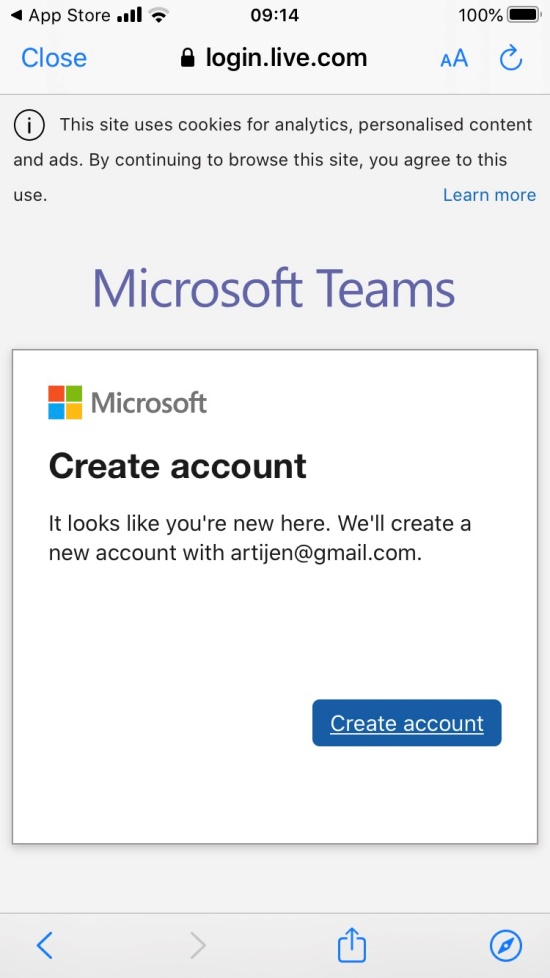 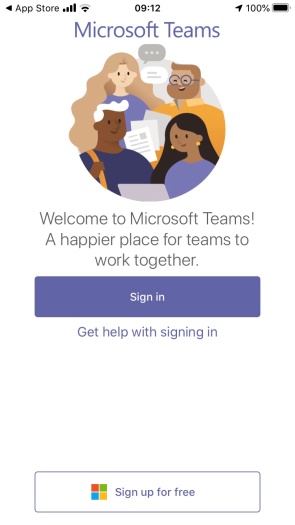 Enter your email. Make sure you do this correctly with no mistakes
Click next and choose the work option.
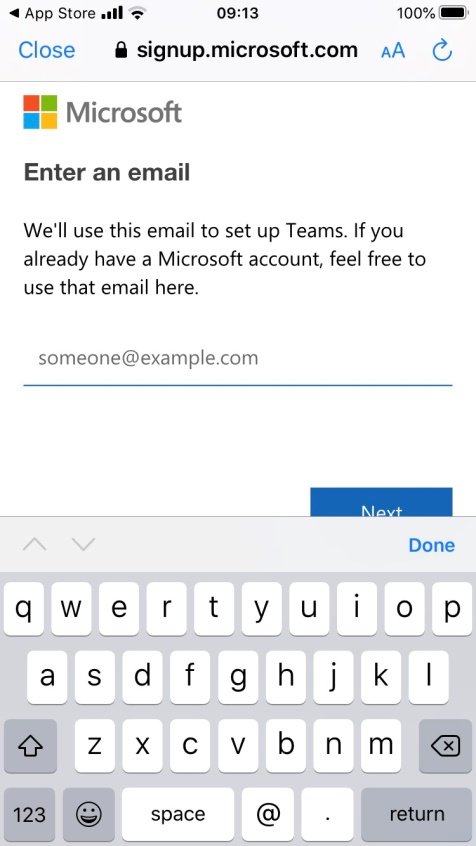 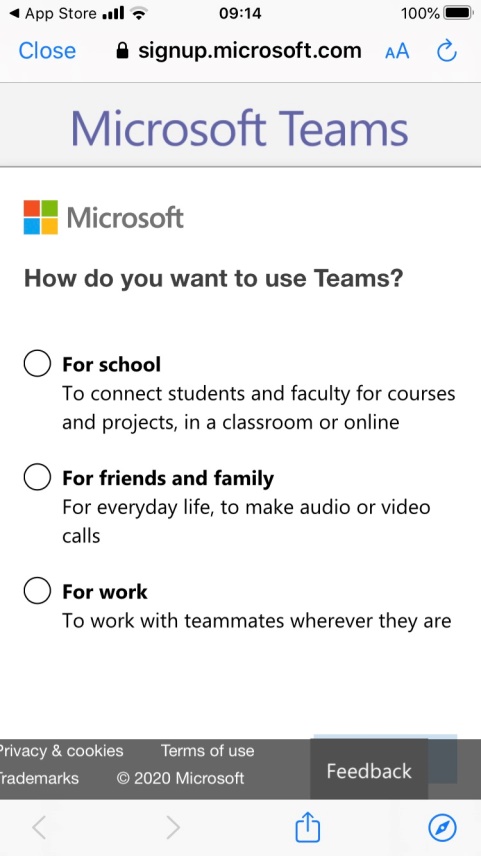 You will be sent an email with a 4 digit code you will need to insert into a box
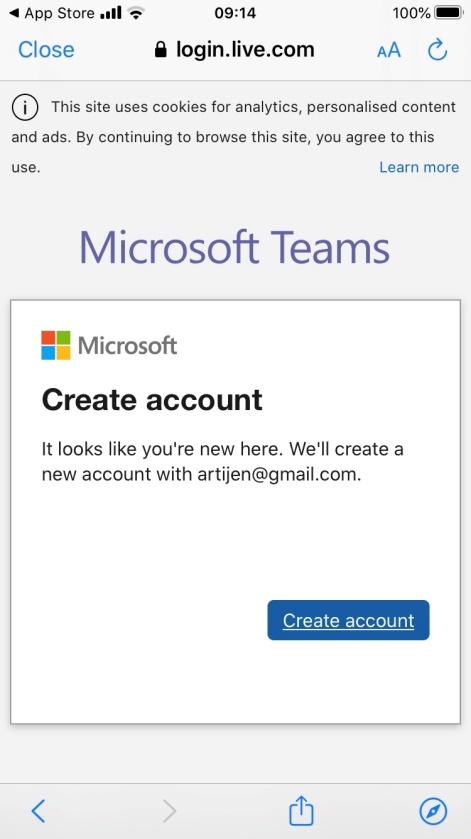 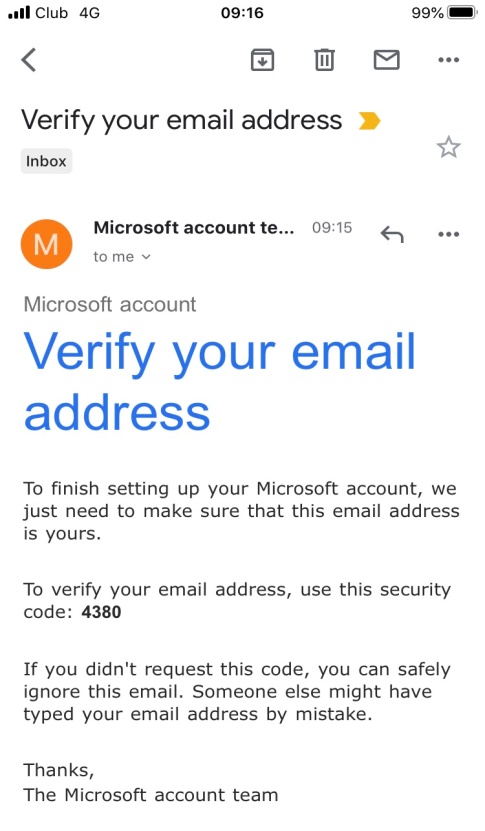 ***
****
Sign in using your email and password you have created for Microsoft Teams
Last few details…..
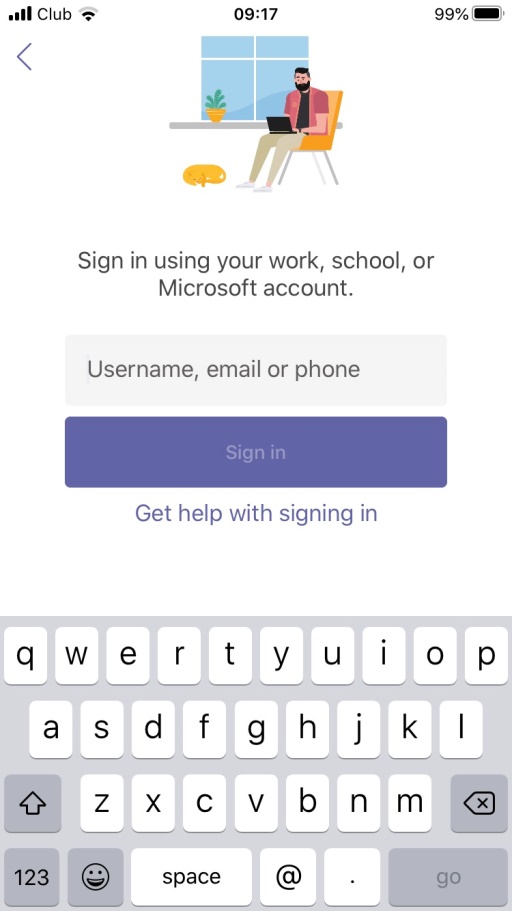 Click on the link in the email sent to you
Hi 
 
Please click on the link to join us for the Recovery College Course
 
Join Microsoft Teams Meeting 
 
Example time/date only: On Tuesday 12th May at 10am
 
Please join a few minutes before the start so we can start on time with everyone online.
 
We look forward to seeing you then.
 

Recovery College                                            South West Yorkshire Partnership NHS Foundation Trust